CMPE 180AData Structures and Algorithms in C++September 1 Class Meeting
Department of Computer EngineeringSan Jose State UniversityFall 2020Instructor: Ron Mak
www.cs.sjsu.edu/~mak
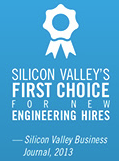 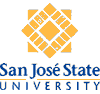 The C++ Division Operator
Some of you may have discovered this while programming the solution to Assignment #1.

If both operands of the / operator are integer constants or variables, then the result will be integer.
Any fractional amount is truncated (not rounded).
Examples: 7/3  2  and  1/2  0
If one or both operands are double constants or variables, then the result will be double.
Examples: 7/3.0  2.333...  and  1.0/2.0  0.5
2
Assignment #1: Sample Solution
void Ramanujan_0()
{
    double const1 = 12/sqrt(190);
    double const2 = 2*sqrt(2) + sqrt(10);
    double const3 = 3 + sqrt(10);
    double pi = const1*log(const2*const3);
    cout << "  Estimate:  " << pi << endl;
}
The built-in square root sqrt and the natural logarithm log functions are from the cmath library:
#include <cmath>
3
Assignment #1: Sample Solution, cont’d
What does the (-1)n factor do?

Whenever n is odd, the factor equals -1.
Example: (-1)3 = (-1)(-1)(-1) = -1

Whenever n is even, the factor equals +1.
Example: (-1)4 = (-1)(-1)(-1)(-1) = +1

Therefore, the factor alternates between adding and subtracting the term it multiplies.
4
Assignment #1: Sample Solution, cont’d
It is inefficient to use the built-in power function for this purpose:
Use a Boolean variable instead that alternates between true and false.

Copying a mathematical formula directly can lead to inefficient or erroneous code.
A formula that is not designed for computation can accumulate roundoff errors when it is used inside of a loop. It can also have overflow errors.
pow(-1, n)
See: https://www.amazon.com/Java-Number-Cruncher-Programmers-Numerical/dp/0130460419/ref=sr_1_1?dchild=1&keywords=java+number+cruncher&qid=1598936278&s=books&sr=1-1
5
Assignment #1: Sample Solution, cont’d
void Ramanujan_2()
{
    cout << "  Iteration  Estimate" << endl;
    double four_over_pi;
    double factor0 = ((double) 1)/882.0;
    bool negate = false;

    double sum = 0.0;
    double prev = 0.0;
    double diff = 0.0;

    int n = 0;
6
Assignment #1: Sample Solution, cont’d
do
    {
        double factor1 = factorial(4*n)/pow((pow(4.0, n)*factorial(n)), 4);
        double factor2 = (1123 + 21460*n)/pow(882.0, 2*n);
        if (negate) factor1 = -factor1;
        sum += factor1*factor2;
        four_over_pi = factor0*sum;
        cout << setw(11) << n+1 << "  " << 4.0/four_over_pi << endl;

        diff = abs(prev - four_over_pi);
        prev = four_over_pi;
        negate = !negate;
        n++;
    } while ((diff > TOLERANCE) && (n <= MAX_ITERATIONS));
}
7
Assignment #1: Sample Solution, cont’d
void Chudnovsky()
{
    double one_over_pi;
    double sum = 0.0;
    double prev = 0.0;
    double diff = 0.0;

    bool negate = false;
    int n = 0;
8
Assignment #1: Sample Solution, cont’d
do
    {
        double factor1 = factorial(6*n)/(factorial(3*n)*pow(factorial(n), 3));
        double factor2 = (13591409 + 545140134*n)/pow(640320, 3*n + 1.5);
        if (negate) factor1 = -factor1;
        sum += factor1*factor2;
        one_over_pi = 12*sum;
        cout << setw(11) << n+1 << "  " << 1.0/one_over_pi << endl;

        diff = abs(prev - one_over_pi);
        prev = one_over_pi;
        negate = !negate;
        n++;
    } while ((diff > TOLERANCE) && (n <= MAX_ITERATIONS));
}
9
Assignment #1: Sample Solution, cont’d
double arctangent(double x)
{
    double arctan = x;
    bool addsub = false;
    double numerator = x;
    double x_squared = x*x;
    double term;
    int odd = 3;

    do
    {
        numerator *= x_squared;
        term = numerator/odd;
        if (addsub) arctan += term;
        else        arctan -= term;
        odd += 2;
        addsub = !addsub;
    } while ((term > TOLERANCE) && (odd <= MAX_ITERATIONS));
    return arctan;
}
10
Predefined Functions
C++ includes predefined functions.

AKA built-in functions
Example: Math function sqrt

Predefined functions are stored in libraries.

Your program will need to include the appropriate library header files to enable the compiler to recognize the names of the predefined functions.
Example:  #include <cmath>in order to use predefined math functions like sqrt
11
Predefined Functions, cont’d
Savitch_ch_04.ppt: slides 8 – 12, 72
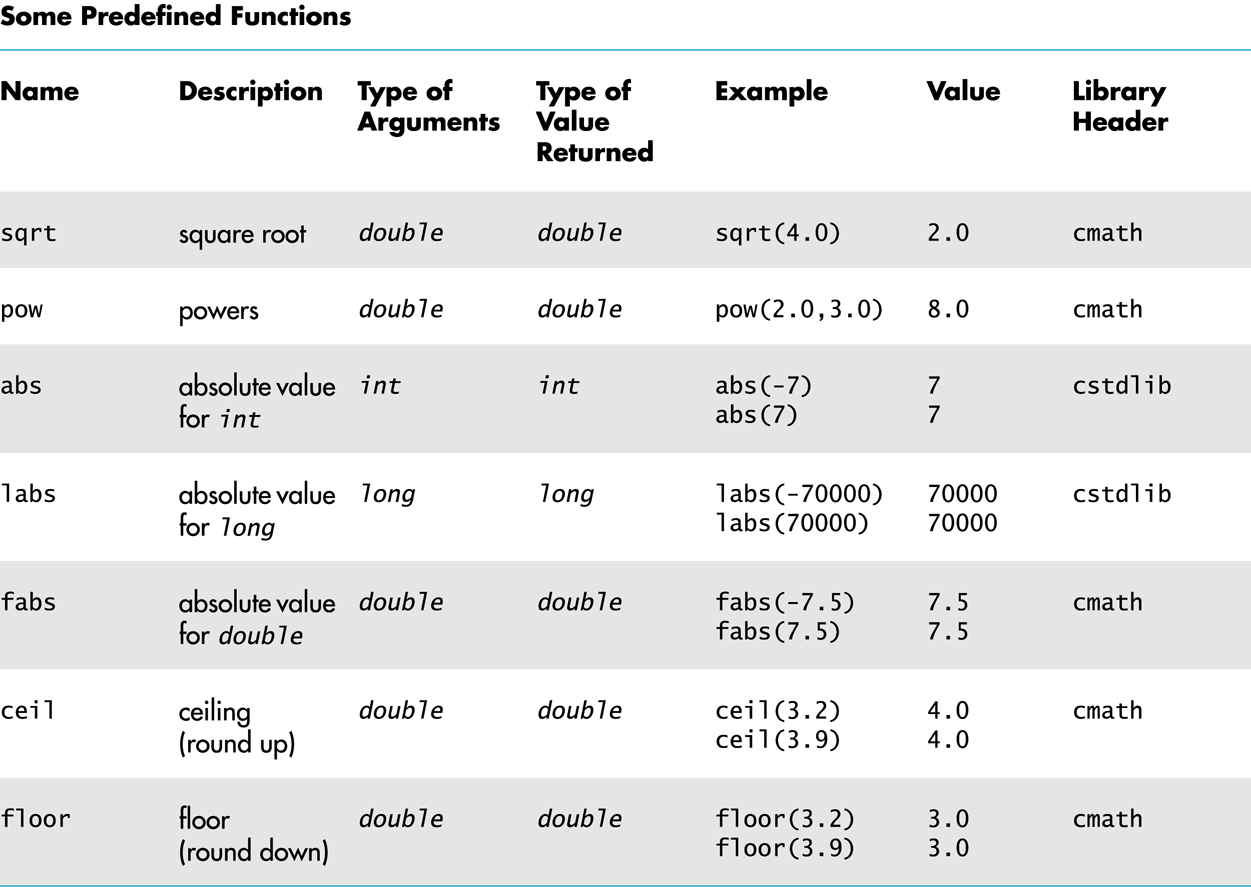 12
Random Numbers
To generate (pseudo-) random numbers using the predefined functions, first include two library header files:


“Seed” the random number generator:


If you don’t seed, you’ll always get the same “random” sequence (which may be useful for debugging).
#include <cstdlib>
#include <ctime>
srand(time(0));
13
Random Numbers, cont’d
Each subsequent call                returns a “random” number ≥ 0 and ≤ RAND_MAX.
RAND_MAX is library-dependent but is guaranteed to be at least 32,767.

Use + and % to scale to a desired number range.
Example: Each execution of the expressionreturns a random number with the value 1, 2, 3, 4, 5, or 6.
rand();
rand()%6 + 1
14
Type Casting
Suppose integer variables i and j are initialized to 5 and 2, respectively.

What is the value of the division i/j ?

What if we wanted to have a quotient of type double?
We want to keep the fraction.
15
Type Casting, cont’d
One way is to convert one of the operands (say i) to double. 
Then the quotient will be type double.


Why won’t the following work?
double quotient = static_cast<double>(i)/j;
double quotient = static_cast<double>(i/j);
16
Programmer-Defined Functions
In addition to using the predefined functions, you can write your own functions.

Programmer-defined functions are critical for good program design.

In your C++ program, you can call a programmer-defined function only after the function has been declared or defined.
17
Function Declarations
A function declaration specifies:
The function name.
The number, order, and data types of its formal parameters.
The data type of its return value.

Example:
double total_cost(double unit_cost, int count);
18
Function Definitions, cont’d
After you’ve declared a function, you must define it.
Write the code that is executed whenever the function is called.
A return statement terminates execution of the function and returns a value to the caller.

Example:
double total_cost(double unit_cost, int count)
{
    double total = count*unit_cost;
    return total;
}
19
Function Calls
Call a function that you wrote just as you would call a predefined function.

Example:
int how_many;
double how_much;
double spent;

how_many = 5;
how_much = 29.99;
spent = total_cost(how_much, how_many);
20
Void Functions
A void function performs some task but does not return a value.

Therefore, its return statement terminates the function execution but does not include a value.
A return statement is not necessary for a void function if the function terminates “naturally” after it finishes executing the last statement.

Example void function definition:
void print_TF(bool b)
{
    if (b) cout << "T";
    else   cout << "F";
}
21
Void Functions, cont’d
A call to a void function cannot be part of an expression, since the function doesn’t return a value.

Instead, call a void function as a statement by itself.

Example:
bool flag = true;
print_TF(flag);
22
Coding Convention with Functions
First declare all your functions.
Document each declaration with a comment that describes:
What the function does.
What is each function parameter.
What is the return value.
Code the main function.
Define the functions.
Don’t repeat the declaration’s comment.
Only document each function’s internal operations.
23
Coding Convention with Functions, cont’d
#include <iostream>
using namespace std;
/**
 * Add two integers and return their sum.
 * @param n1 the first integer
 * @param n2 the second integer
 * @return their sum.
 */
int make_sum(int n1, int n2);
/**
 * Print an integer value;
 * @param n the value to print.
 */
void print(int n);
int main()
{
    int i = 5, j = 7;
    int sum = make_sum(i, j);
    print(sum);
} 

int make_sum(int n1, int n2)
{
    return n1 + n2;  // return their sum
}
void print(int n)
{
    cout << "The value is " << n << endl;
}
The declarations tell you whatthe functions will do and providethe overall structure of theprogram without all the details.
Function definitions.
24
Break
25
Top-Down Design
Top-down design is an important software engineering principle.

Start with the topmost subproblem of a programming problem.
Write a function for solving the topmost subproblem.

Break each subproblem into smaller subproblems.
Write a function to solve each subproblem.
This process is called stepwise refinement.
26
Top-Down Design, cont’d
The result is a hierarchical decomposition of the problem.

AKA functional decomposition
27
Top-Down Design Example
Write a program that inputs from the user that are positive integer values less than 1000.

Translate the value into words.

Example: 
The user enters 482
The program writes four hundred eighty-two

Repeat until the user enters a value ≤ 0.
28
Top-Down Design Example, cont’d
What is the topmost problem?

Read numbers entered by the user until the user enters a value ≤ 0.
Translate each number to words.

This is a high-level description of what the program is supposed to do.
29
Refinement 1
Loop to read and print the numbers.

Call a translate function, but it doesn’t do anything yet.
translator1.cpp
30
Refinement 2
How to translate a number into words?
Break the number into separate digits.
Translate the digits into words such as one, two, ..., ten, eleven, twelve, ...,  twenty, thirty, etc.

Refine the translate function to handlesome simple cases:
translate_ones: 1 through 9
translate_teens: 11 through 19
translator2.cpp
31
Refinement 3
The translate function takes a 3-digit number and separates out the hundreds digit.

Translate the hundreds digit.
translate_hundreds
Do this simply by translating the hundreds digits as we did a ones digit. Then append the word hundred.
32
Refinement 3, cont’d
Translate the last two digits:

We can already translate a teens number.

Otherwise, break apart the two digits into a tens digit and a ones digit.
translateTens: 10, 20, 30, ..., 90
We can already translate a ones digit.
translator3.cpp
33
Refinement 4
Add a hyphen between twenty, thirty, etc. and a ones word.
Example: twenty-one
34
Refinement 5
Break a 6-digit number into a 3-digit first part and a 3-digit second part.

Translate the first part and then append the word thousand.

Translate the second part.
35
Refinement 6?  7?
Number? 300010
300010 : three hundred  thousand ten
Extra space!
Insert commas into numbers?
Example: 12,345
36
Scope and Local Variables
Any variable declared inside a function is local to that function.

The scope of the variable is that function.
The variable is not accessible from outside the function.
A variable with the same name declared inside another function is a different variable.

The same is true for any variable declared inside the main function.
37
Block Scope
You can declare variables inside of a block.
A block of code is delimited by { and }.

The variables are local to the block.
Example:
if (x < y)
{
    int i;
    ...
}
38
Global Constants and Variables
If a constant or a variable is declared outside of and before the main and the function definitions, then that constant or variable is global and accessible by the main and any function.
Global variables are not recommended.
If a function modifies a global variable, that can affect other functions.
Such “side effects” of a function can make a program error-prone and difficult to maintain.
Global constants are OK.
39
Overloading Function Names
A function is characterized by both its name and its parameters.
A function’s signature includes the number, order, and data types of the formal parameters.

You can overload a function name by defining another function with the same name but with a different signature.
When you call a function with a shared name, the arguments of the call determine which function you mean.
40
Overloading Function Names, cont’d
Example declarations:


Example calls:


Be careful with automatic type conversions of arguments when overloading function names.
See the Savitch text and slides.
double average(double n1, double n2);
double average(double n1, double n2, double n3);
double avg2 = average(x, y);
double avg3 = average(x, y, z);
41
Pass by Value
By default, arguments to a function are passed by value.
AKA call by value

A copy of the argument’s value is passed to the function.

Any changes that the function makes to the parameters do not affect the calling arguments.
Example: The faulty swap function.
42
Pass by Value, cont’d
void swap(int a, int b)
{
    int temp = a;
    a = b;
    b = temp;
}
swaps.cpp
Why doesn’t this function do what was intended?
Demo
43
Pass by Reference
If you want the function to be able to change the value of the caller’s arguments, you must use pass by reference.
AKA call by reference

The address of the actual argument is passed to the function.
Example: The proper exchange function.
44
Pass by Reference, cont’d
void exchange(int& a, int& b)
{
    int temp = a;
    a = b;
    b = temp;
}
swaps.cpp
Why is this code better?
Demo
45
Procedural Abstraction
Design your function such that the caller does not need to know how you implemented it.

The function is a “black box”.
46
Procedural Abstraction, cont’d
The function’s name, its formal parameters, and your comments should be sufficient for the caller.

Preconditions: What must be true when the function is called.

Postconditions: What will be true after the function completes its execution.
47
Testing and Debugging Functions
There are various techniques to test and debug functions.

You can add temporary cout statements in your functions to print the values of local variables to help you determine what the function is doing.

With the Eclipse or the NetBeans IDE, you can set breakpoints, watch variables, etc.
48
assert
Use the assert macro during development to check that a function’s preconditions hold.
You must first #include <cassert>
Example:

Later, when you are sure that your program is debugged and you are going into production, you can logically remove all the asserts by defining NDEBUG before the include:
assert(y != 0);
quotient = x/y;
#define NDEBUG
#include <cassert>
49
assert, cont’d
#include <iostream>

//#define NDEBUG
#include <cassert>

using namespace std;

/**
 * Print a positive value.
 * @param n the value which must be > 0.
 */
void print_positive(int n);

int main()
{
    print_positive(-3);
    return 0;
}

void print_positive(int n)
{
    assert(n > 0);
    cout << "n = " << n << endl;
}
assert.cpp
Demo
50
Assignment #2: Monty Hall Problem
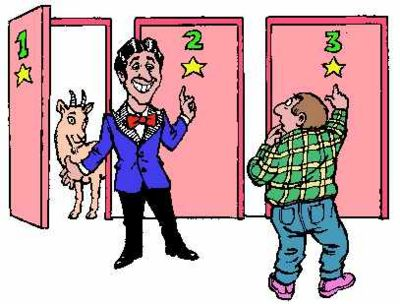 Behind one door is a new car.
Behind the other two doors are goats.
Can you pick the right door?
51
Assignment #2: Monty Hall Problem, cont’d
Do a hierarchical decomposition.
Iteratively add new functionality to code that works.
Choose good function names.
Use parameters wisely.

You will need to generate random numbers.
Use the same seed value if you always want the same sequence of random numbers for testing.

Your final program should have correct output and be easy to read.
52